Real.PPT FREE TEMPLATE #70
https://pptfree.wonjc.com
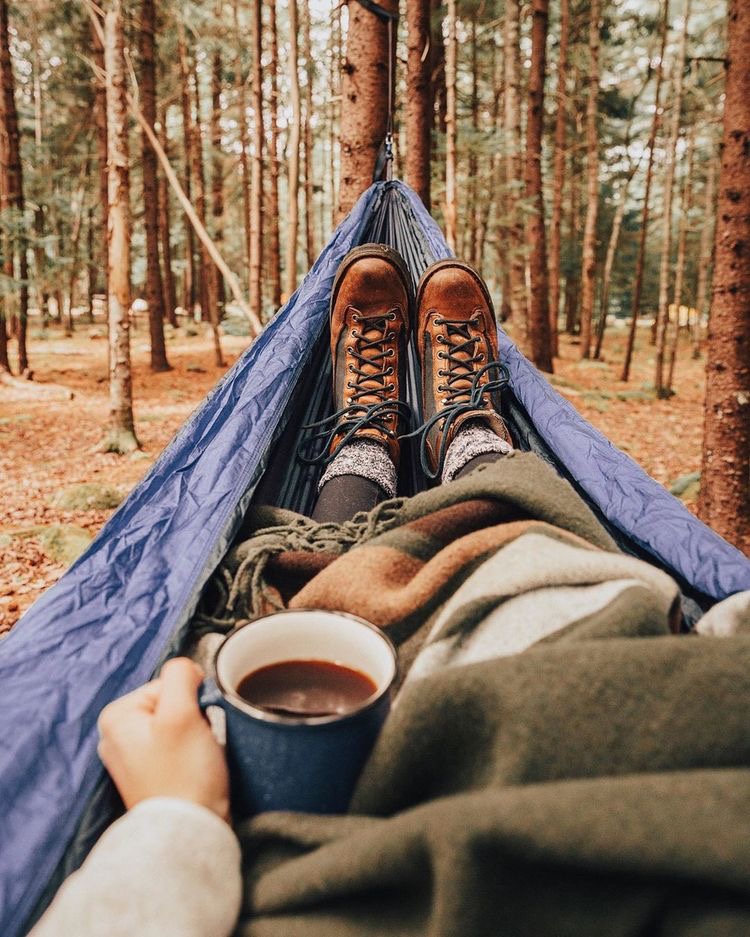 Even miracles take a little time.
The secret of getting ahead is getting started. The secret of getting started is breaking your complex overwhelming tasks into small manageable tasks, and then starting on the first one.
May you do for him the one thing you can do: Trust him with your whole heart and embrace joy along the way.
Grace and peace to your this day.
May you rise up today with the full assurance that God has your back
He is with you, for you, and actively working on your behalf. he does for you what you cannot do for yourself.
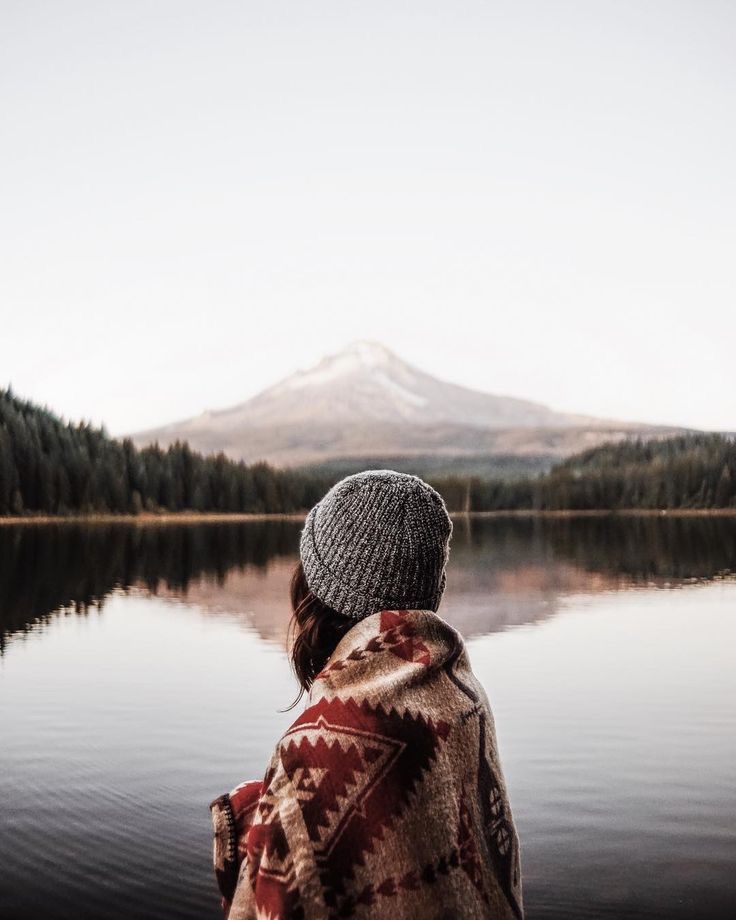 I deem that the very best time to make the effort.
Forgive yourself for not knowing what you didn’t know until you lived through it
Believe you can, then you will.
1
2
Don’t spend your time looking around for something you want that can’t be found.
If you keep on believing the dreams that you wish will come true.
3
4
Everyday is a  new beginning.
Be honest when in trouble and simple when in wealth. Be polite when in authority and be silent when in anger. This is called the life management.
We must keep putting one foot in front of the other even when we hurt, for we will never know what is waiting for us just around the bend.
The person who makes a success of living is the one who see his goal steadily and aims for it unswervingly. That is dedication.
Forgive yourself for not knowing what you didn’t know until you lived through it
You fall, you rise, you make mistakes, you live, you learn. You are human, not perfect.
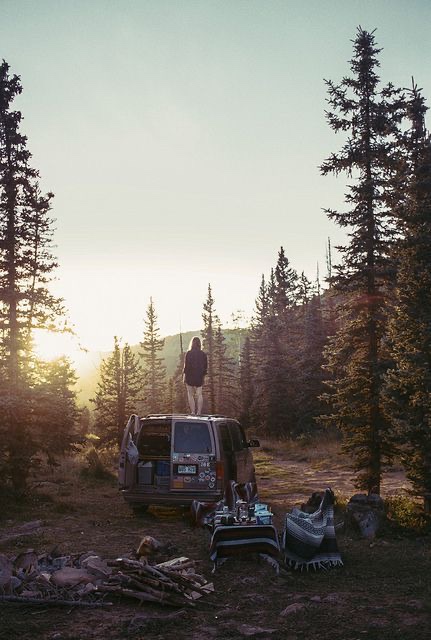 Think of what a precious privilege it is to be alive- to breathe, to think, to enjoy, and to chase the things you love.
Sometimes there is sadness in our journey, but there is also lots of beauty.
If you keep on believing the dreams that you wish will come true.
85%
46%
72%
You are human, not perfect.
Forgive yourself for not knowing what you didn’t know until you lived through it
You fall, you rise, you make mistakes.
60%
Honor your path. Trust your journey
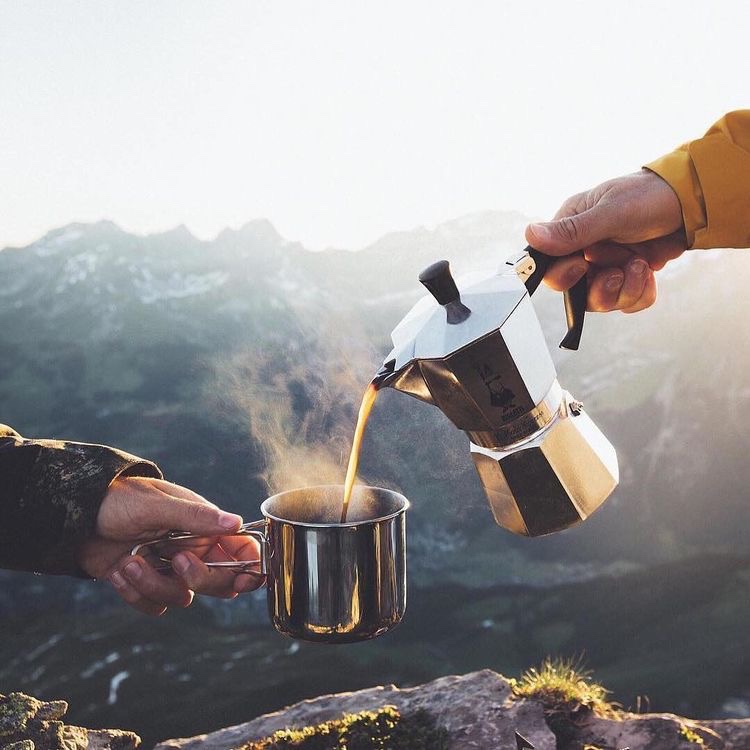 May you rise up today with the full assurance that God has your back. He is with you, for you, and actively working on your behalf. he does for you what you cannot do for yourself. May you do for him the one thing you can do: Trust him with your whole heart and embrace joy along the way. Grace and peace to your this day.
THANK YOU 